Herramientas y recursos para elaborar actividades para la clase de ELE
Hans Le Roy
SBPE
CVO BEC Bruselas
Odisee Bruselas
MS Most Valuable Professional
1
Acceso directo
http://cort.as/i16G
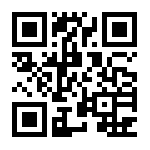 2
En el programa
Materiales
Tratamiento de texto
Herramientas multimediales y en línea
3
Encontrar materiales
Sitios específicos
Todoele
MarcoELE
Sitios generales
Google
Mi lista
www.hlrnet.com/splengua.htm 
www.alt164.info
4
Herramientas
CCCopyleft = materiales libres de usoOpción de búsqueda en Google
Pestañasabrir en otra pestaña para preservar la lista de resultados
Traducir – mejor con Internet Explorer
Resumir – Wordle o Tagcrowd
Alarmas de Google
Hilos RSS > Theoldreader.com
5
MarcoELE.com
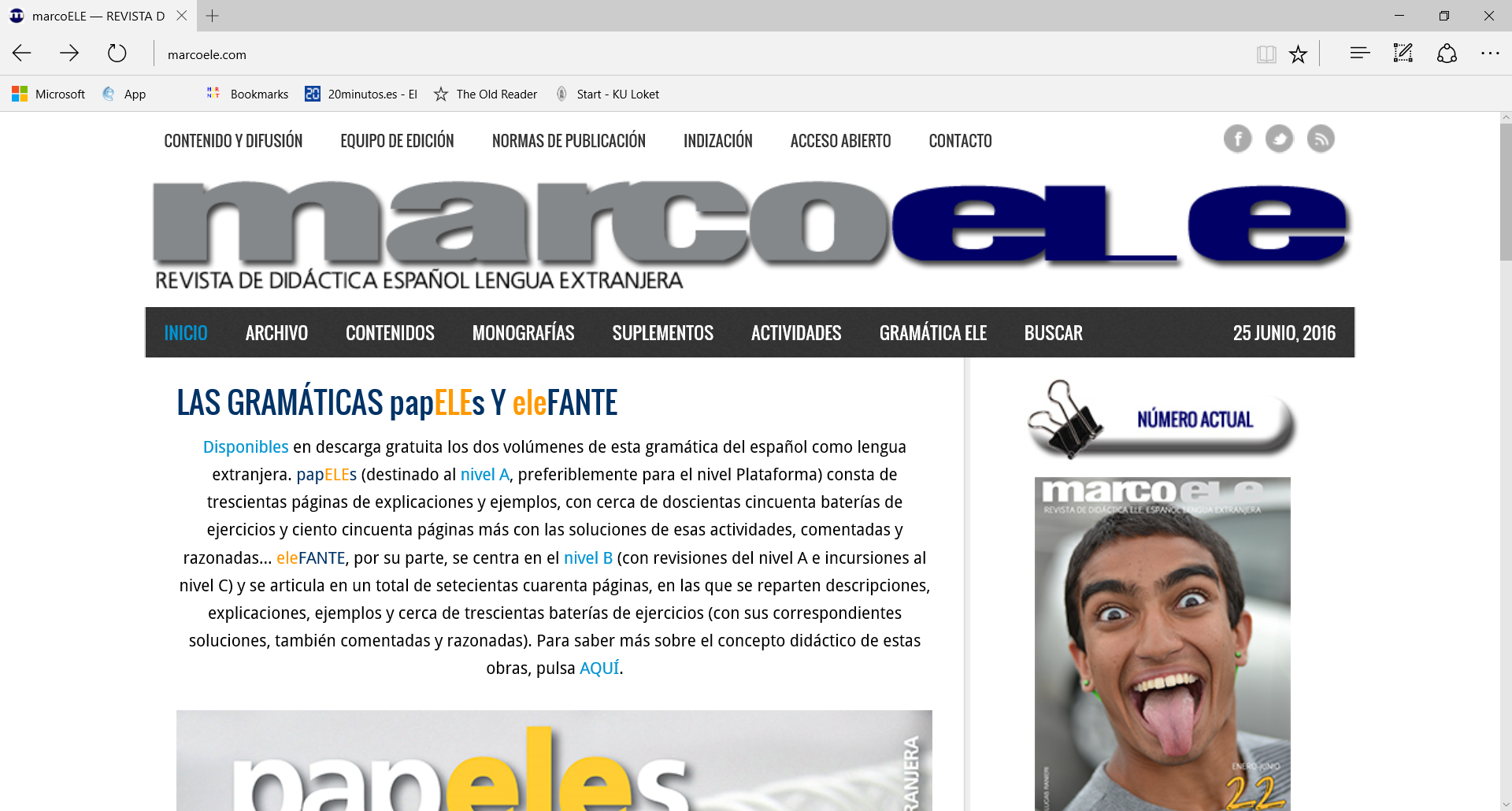 6
TodoEle.net
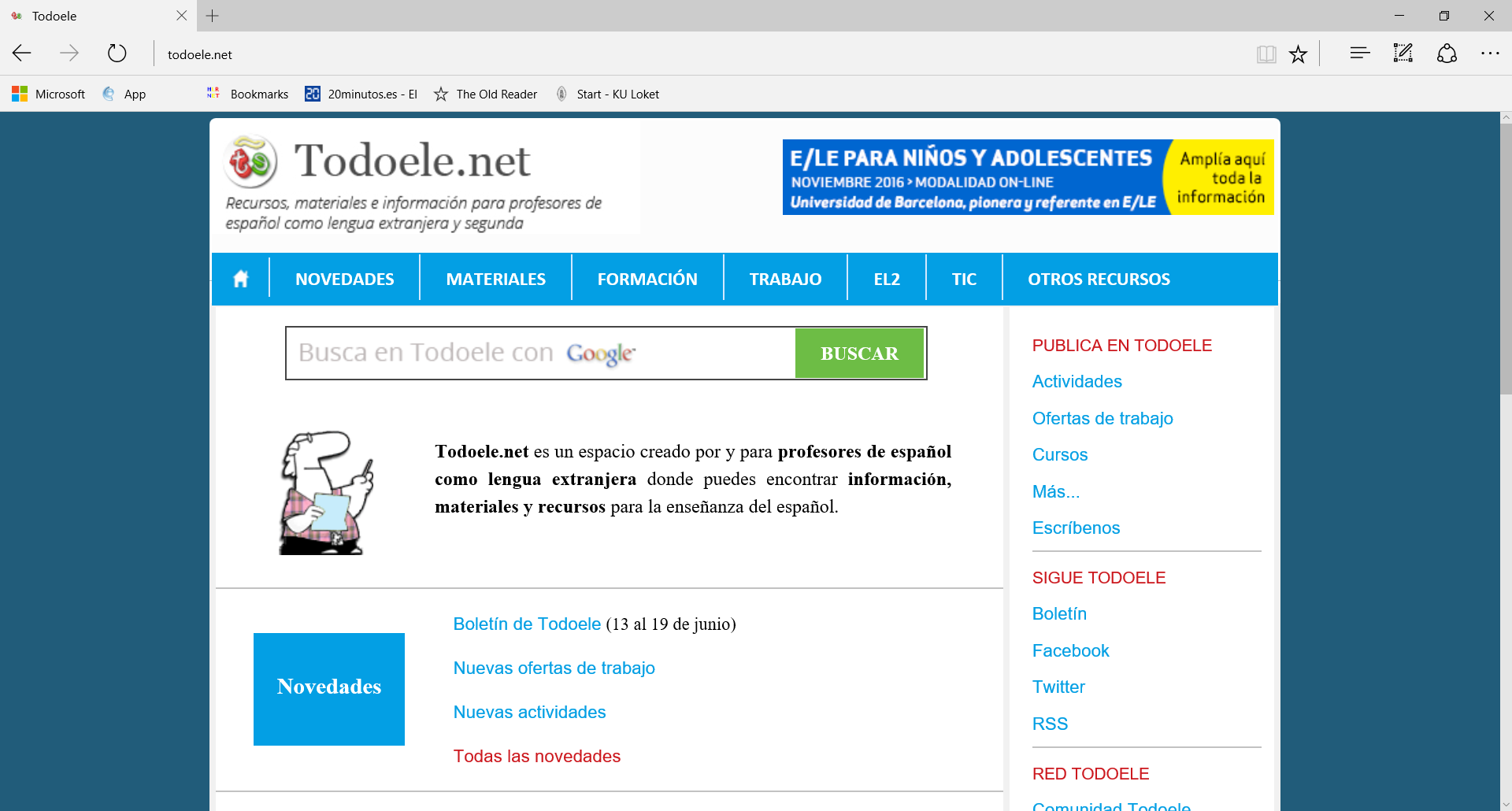 7
Materiales libres de derecho
Opciones avanzadas de Google
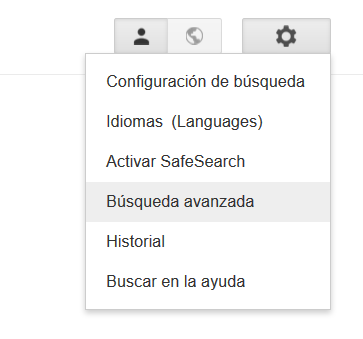 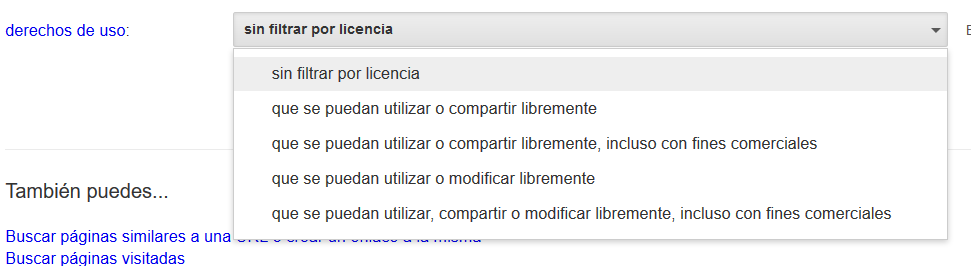 8
Materiales libres de derecho
Creativecommons.com
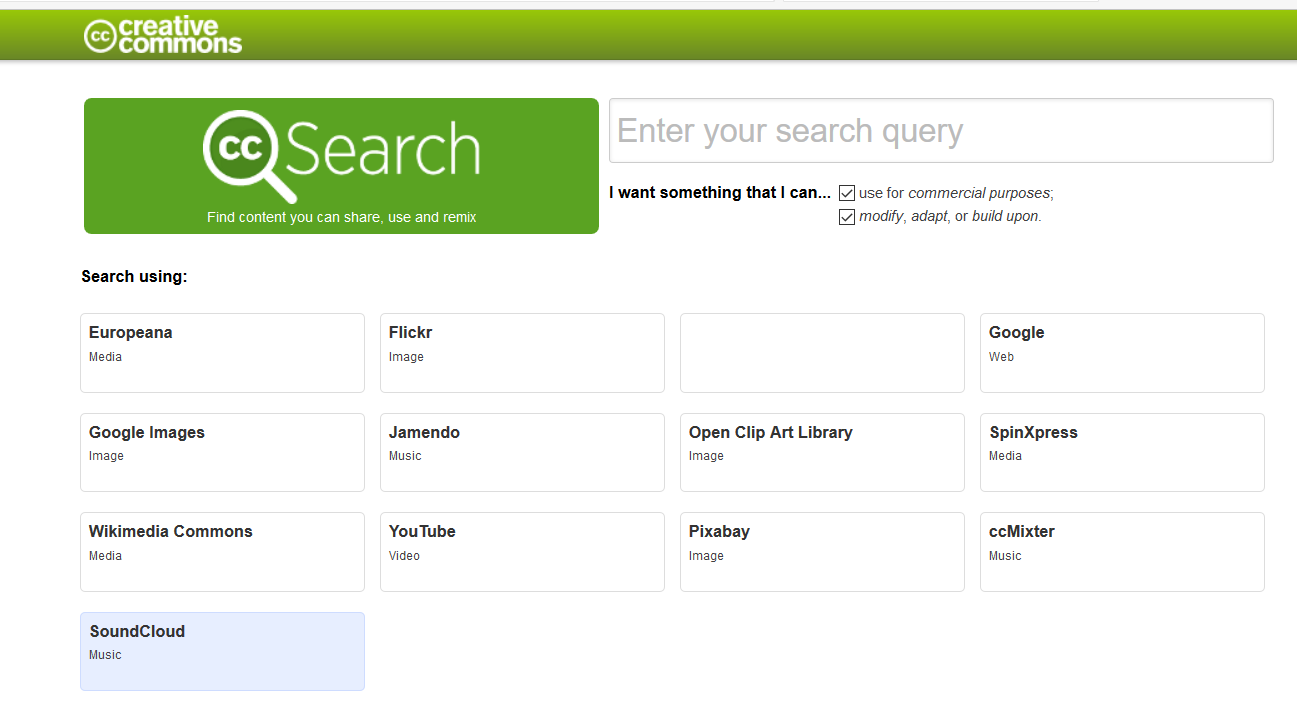 9
Alt164.info agenda
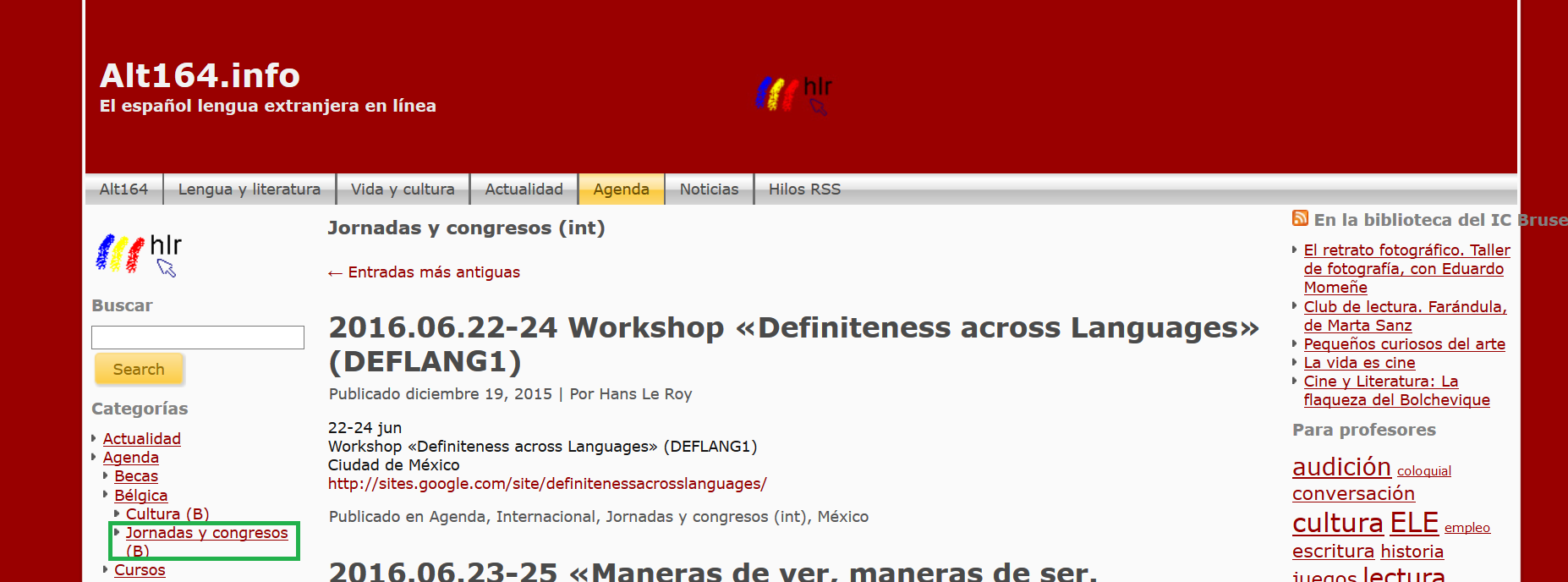 10
Alt164.info fichas para profesores
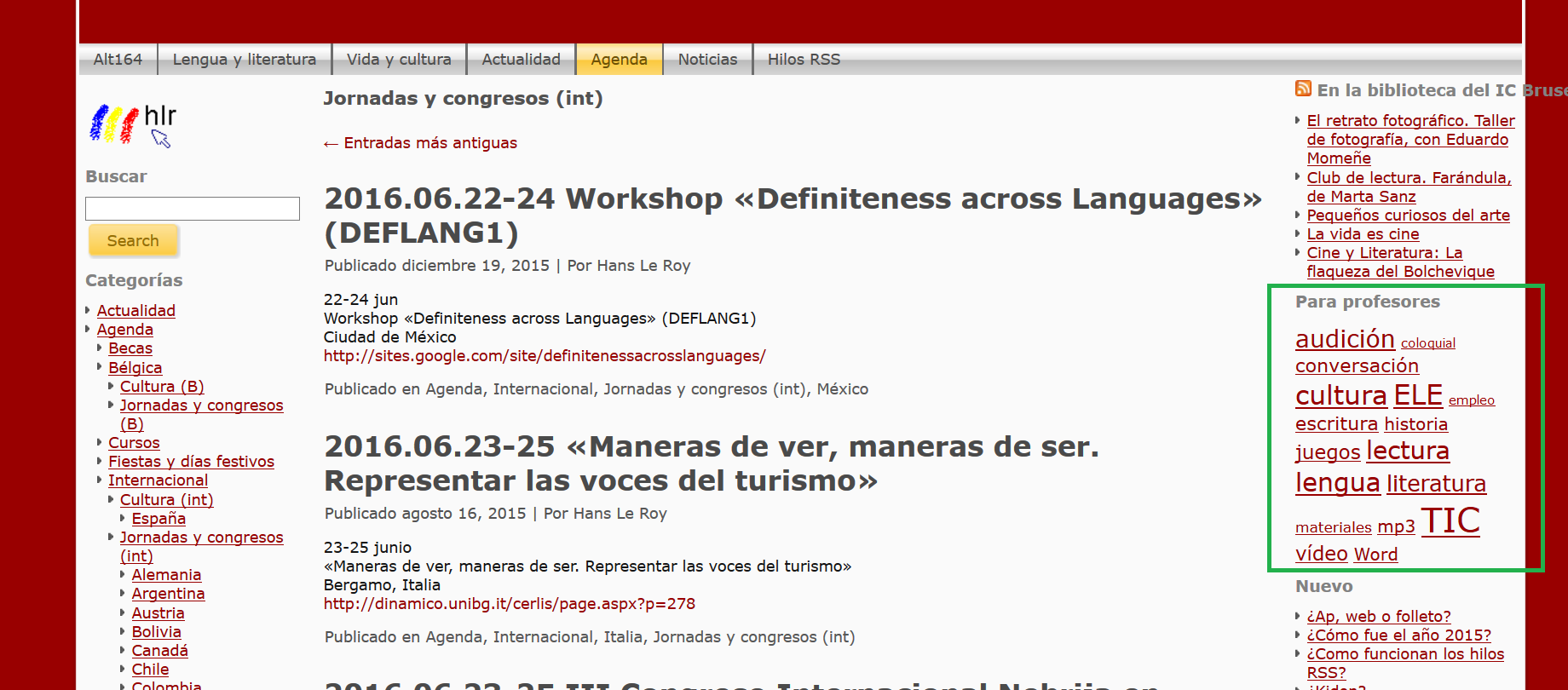 11
Lista de herramientas
www.hlrnet.com/sptt.htm
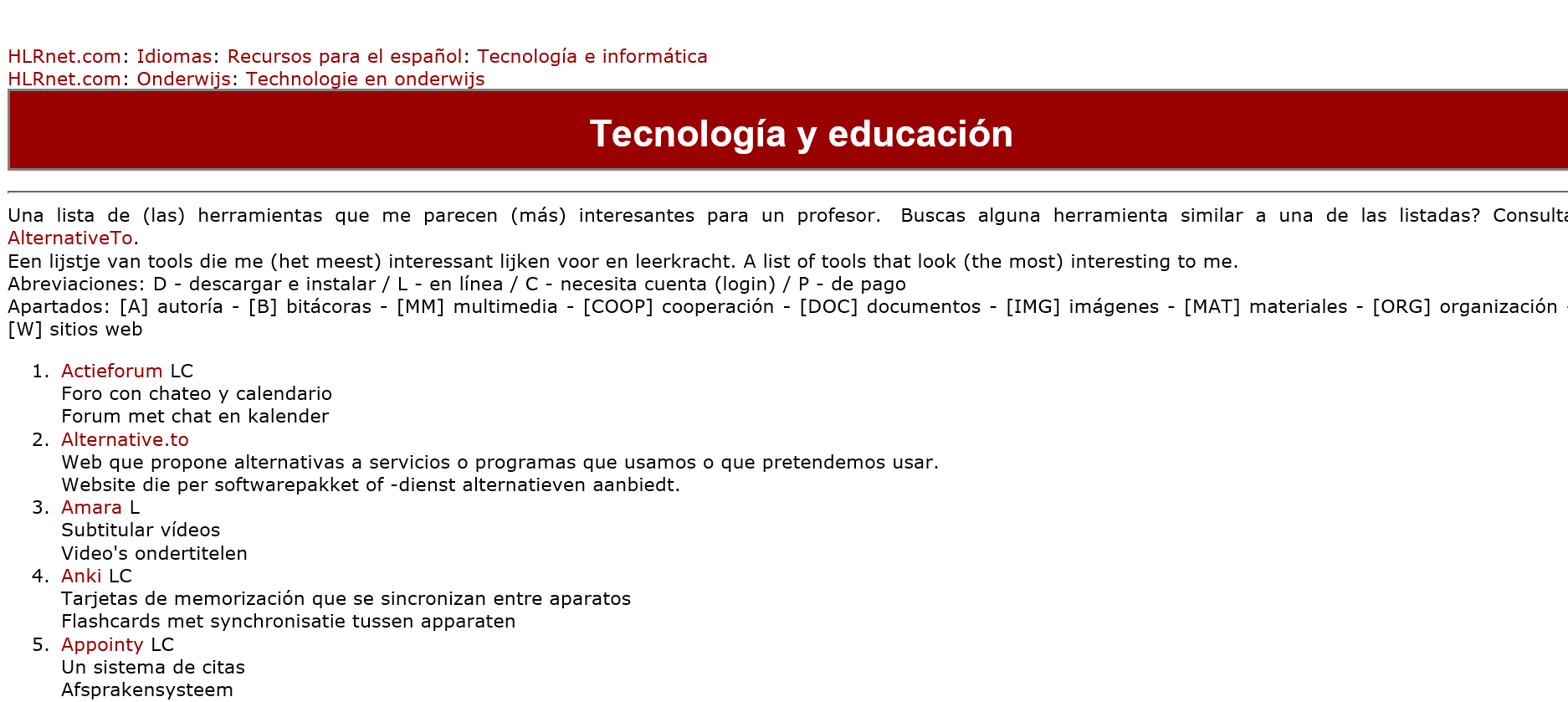 12
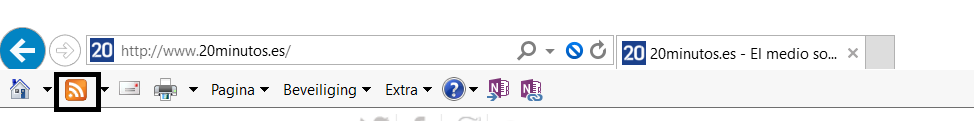 RSS
Señalados por el sitio o detectados por el navegador
Lectura en IE o theoldreader, o aplicaciones móviles
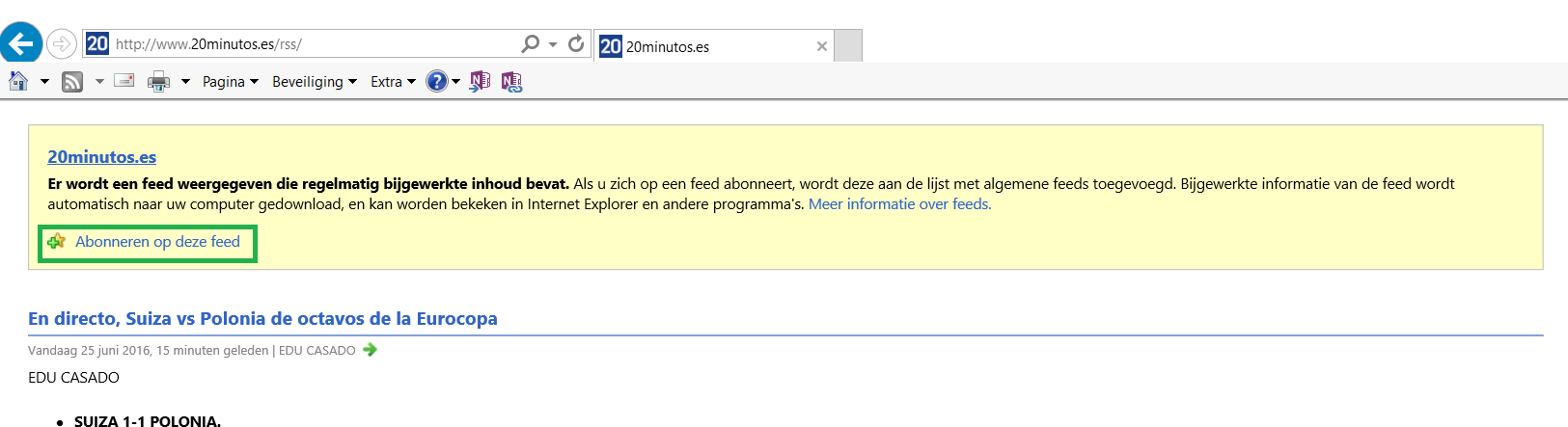 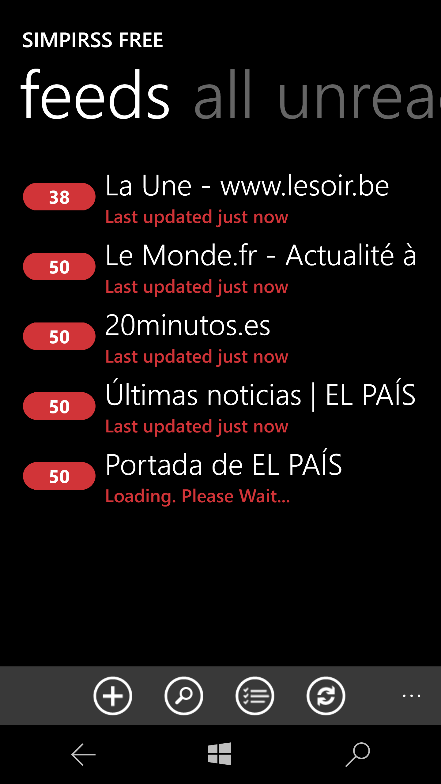 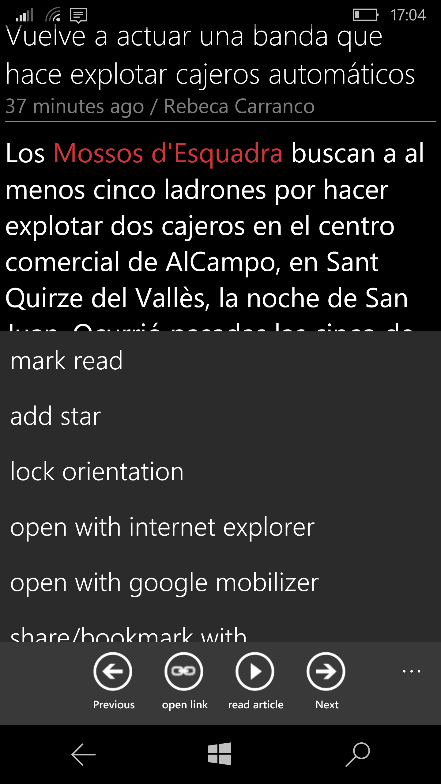 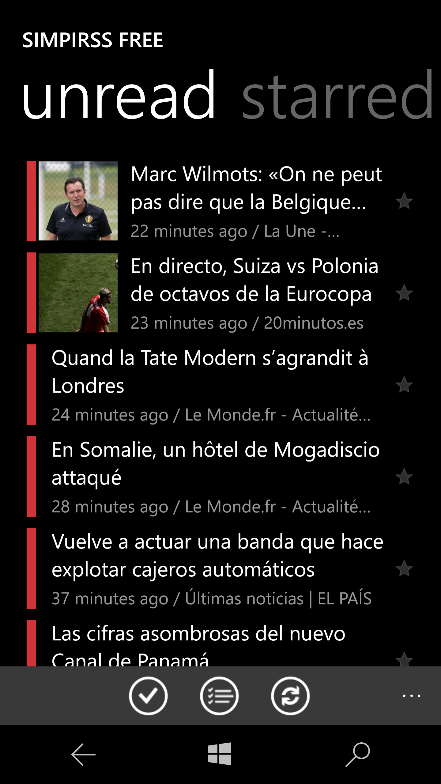 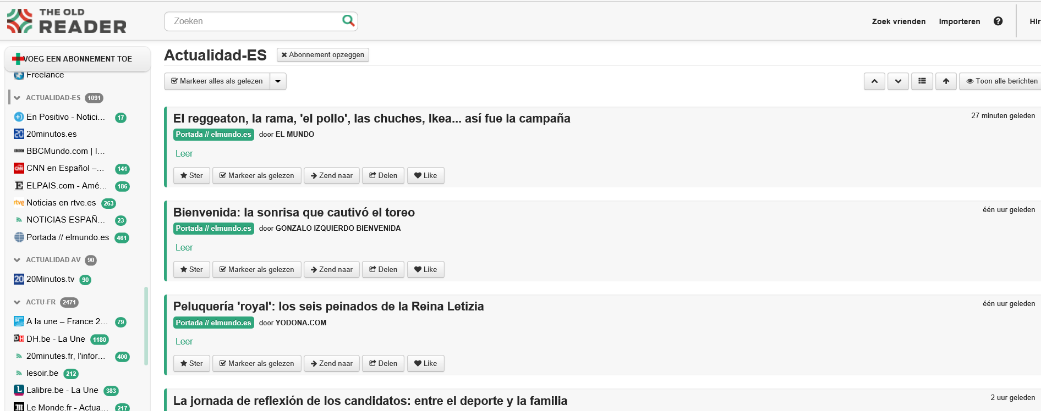 13
Tratamiento de texto
El gran (des)conocido de la preparación de materiales
Trampas clásicas
Texto oculto
Fragmentos de texto
Revisar documentos
Colaborar en documentos
14
Tratamiento de texto: trampas clásicas
Evitar dos o más espacios blancos> tabulador> sangría> sangría invertida con Ctrl+B
Evitar dos o más tabuladores> tabla
Evitar dos más saltos de párrafo> salto de página> Keep with next> estilo
15
Tratamiento de texto: trampas clásicas
Muchas versiones del mismo documento
Publicar en PDF 
¿Antidesliz? No…
Los documentos en PDF se pueden montar /desmontar / editar
16
Tratamiento de texto: herramientas
Bibliografía
Texto oculto = se imprime o noIdeal para poner la clave en el texto
Fragmento de texto = algo que se puede reutilizar
DEMO 1 fragmento de texto
Crear mediante Ctrl+F3
Uso con Alt+F3
Gestionar
DEMO 2 artículos de la semana con clave
DEMO 3 actividad con información complementaria (ficha con convrescaión por parejas)
17
Colaborar en textos
Word
Marcar revisiones
Compartir en tiempo real
Onenote
Texto no lineal
Compartir en tiempo real
Onenote en Office 365: Office gratis para los alumnos
18
Word: crear bibliografía
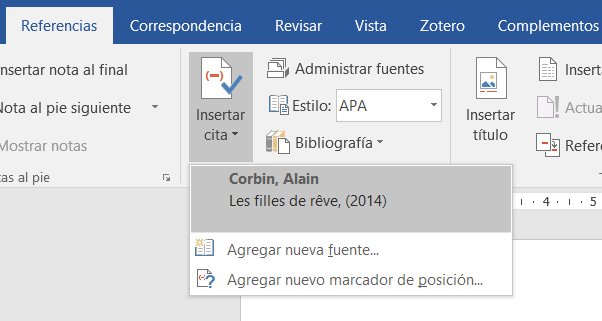 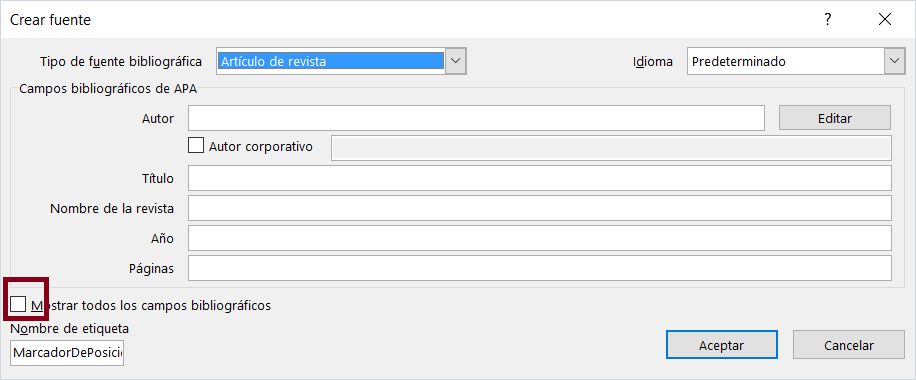 19
Word: texto oculto
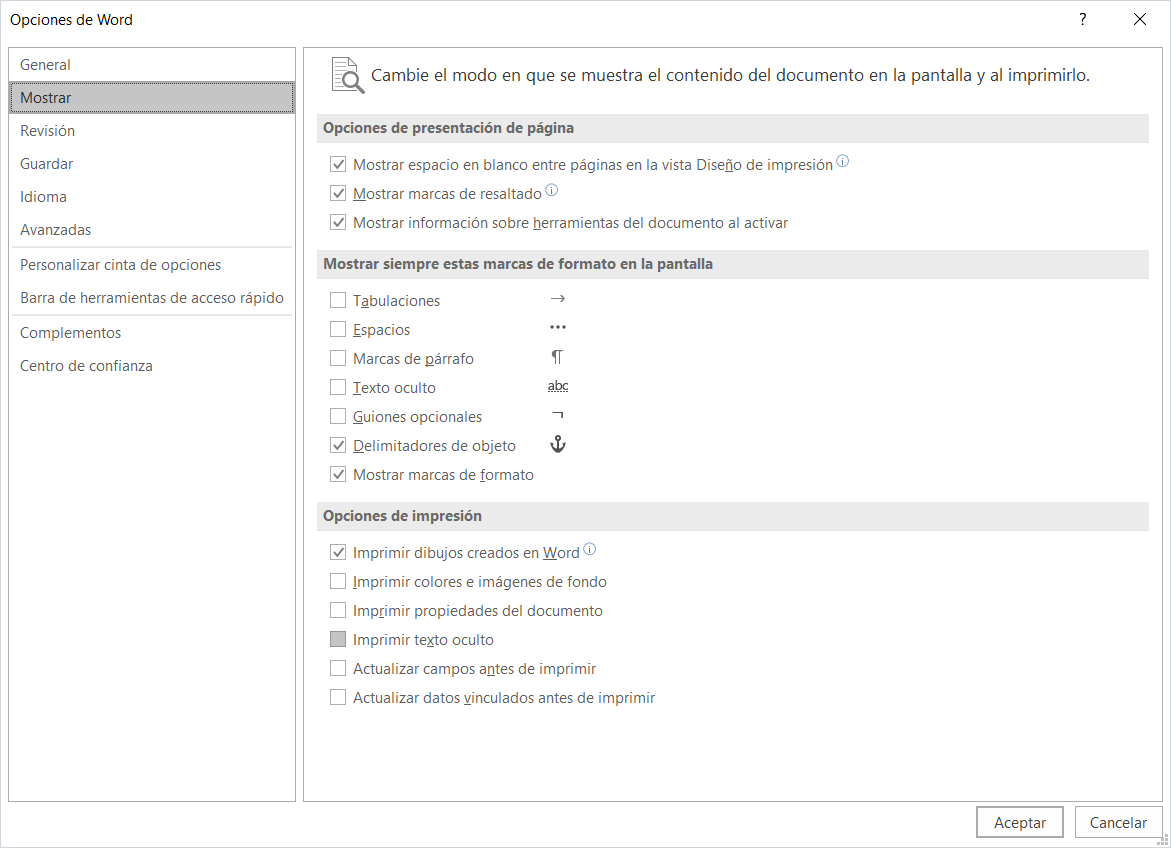 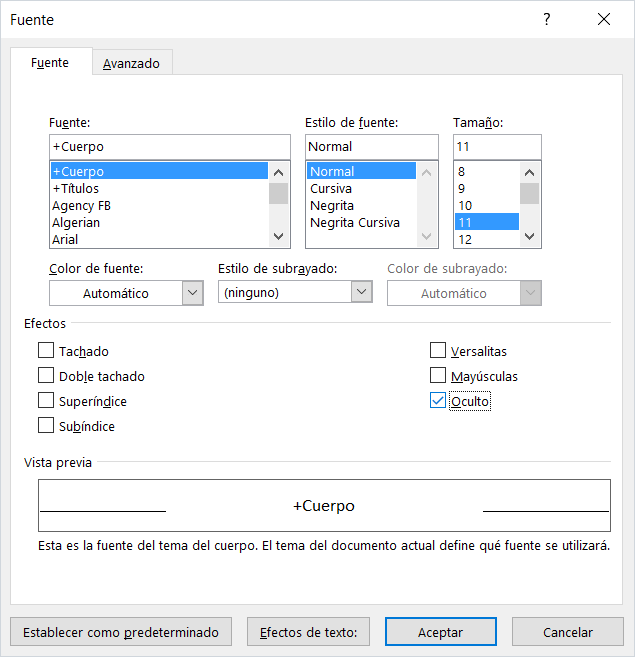 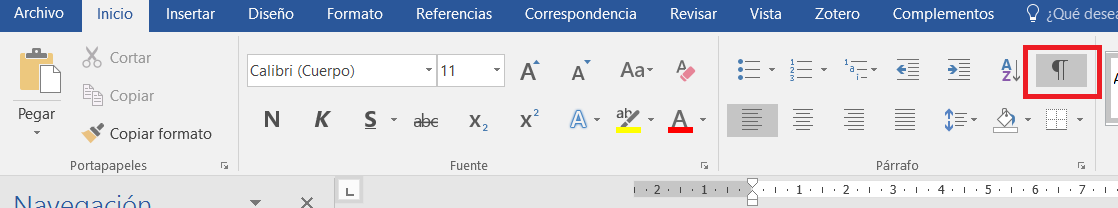 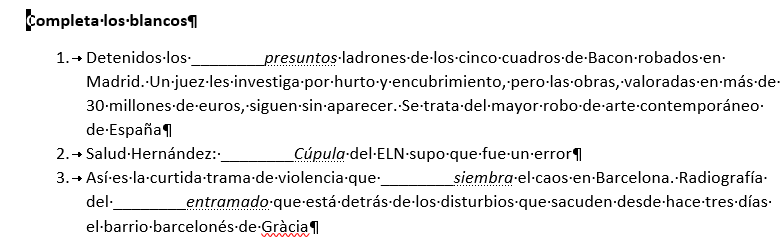 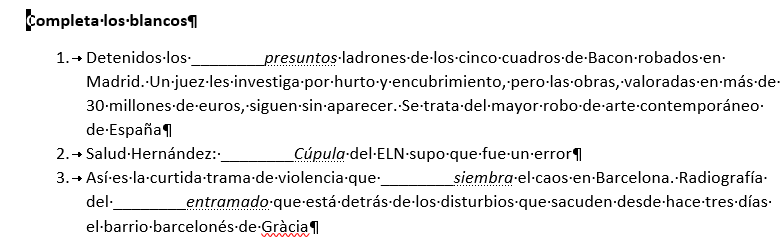 20
Word: texto oculto
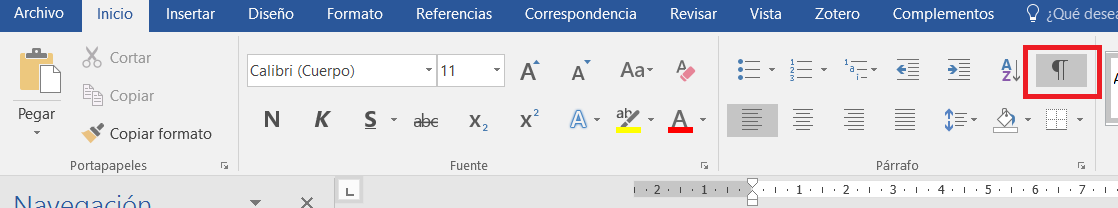 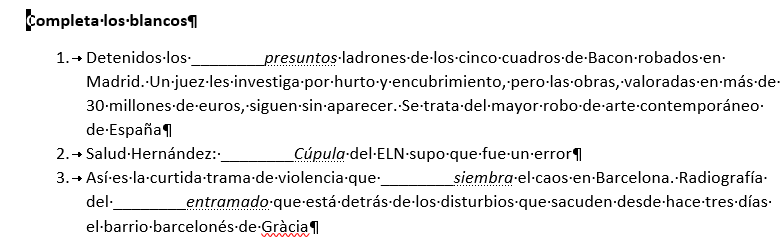 21
Word: autotexto
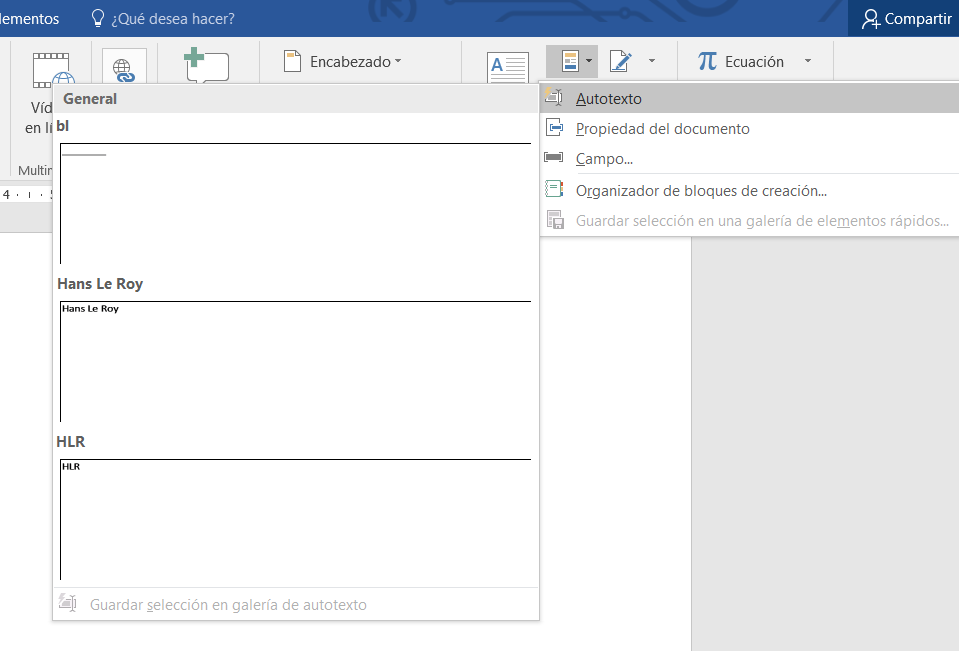 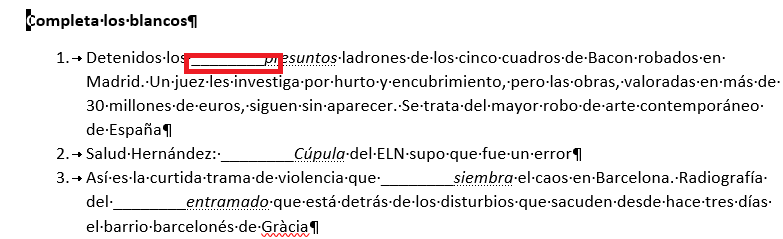 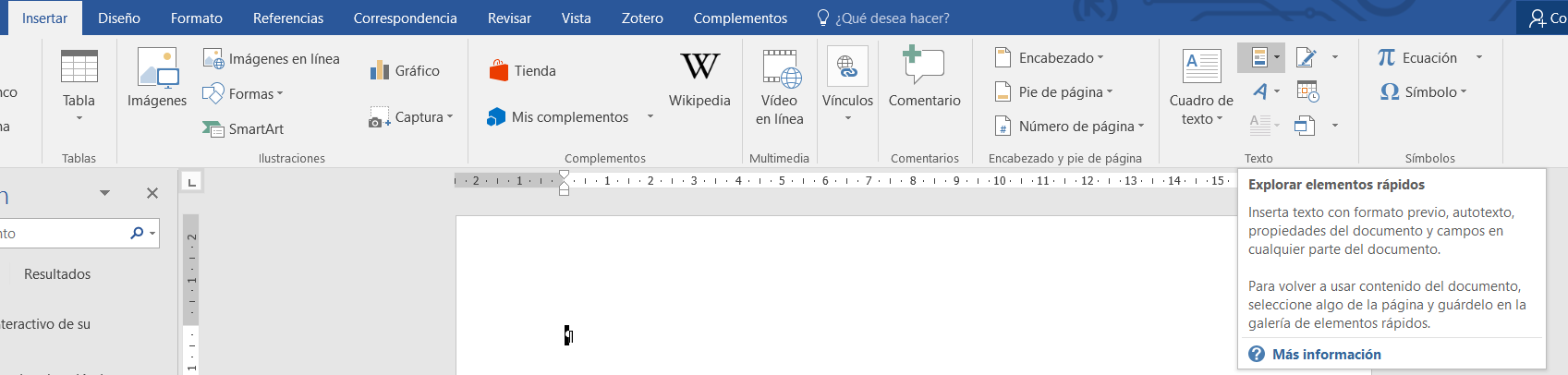 22
Herramientas multimediales y en línea
Audio y video
Anotar, compartir y hacer crear

Crear juntos
23
Para ir más lejos…
Búsquedas dinámicas al servicio del estudio y la enseñanza de la lengua [texto] - https://onedrive.live.com/view.aspx/B%c3%basqueda%20din%c3%a1mica.docx?cid=81af80aba6ff6326&id=documents 
Tecnología y educación [enlaces a herramientas] – www.hlrnet.com/sptt.htm
24
Lista de herramientas
www.hlrnet.com/sptt.htm
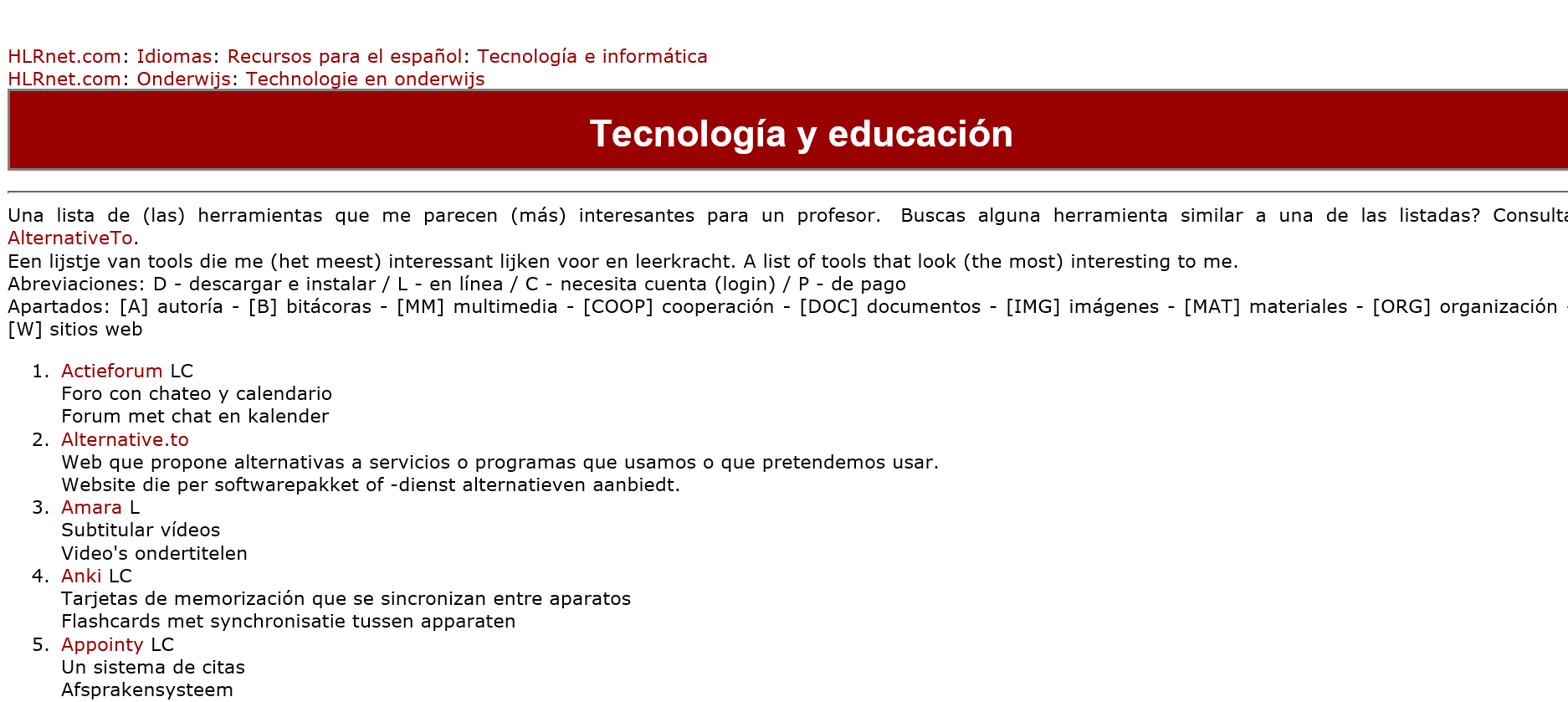 25
Preguntas, sugerencias…
Hans Le Roy
www.hlrnet.com
www.alt164.info 
hlr@hlrnet.com
26
Acceso directo
http://cort.as/i16G
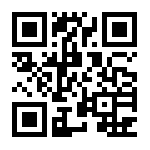 27